Otsikko vaikkapa kaksi riviä
Lorem ipsum dolor sit amet, consectetur adipiscing elit, sed do eiusmod tempor
Otsikko vaikkapa kaksi riviä
Lorem ipsum dolor sit amet, consectetur adipiscing elit, sed do eiusmod tempor
Otsikko vaikkapa kaksi riviä
Lorem ipsum dolor sit amet, consectetur adipiscing elit, sed do eiusmod tempor
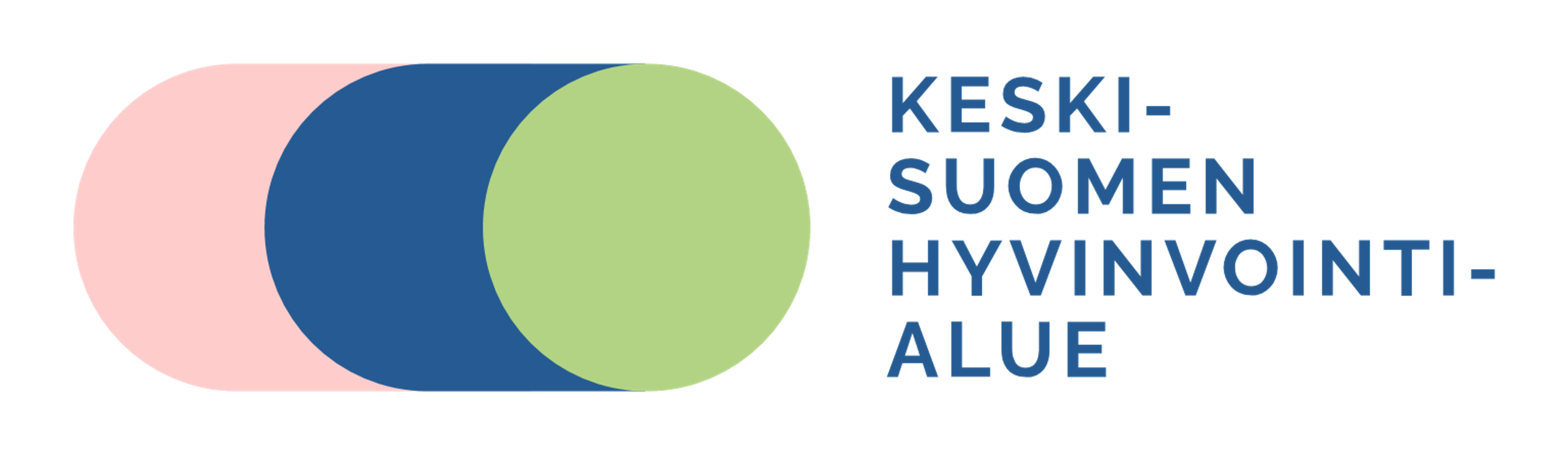 Iso otsikkomuutamarivi
päivämäärä
Iso otsikkomuutamarivi
päivämäärä
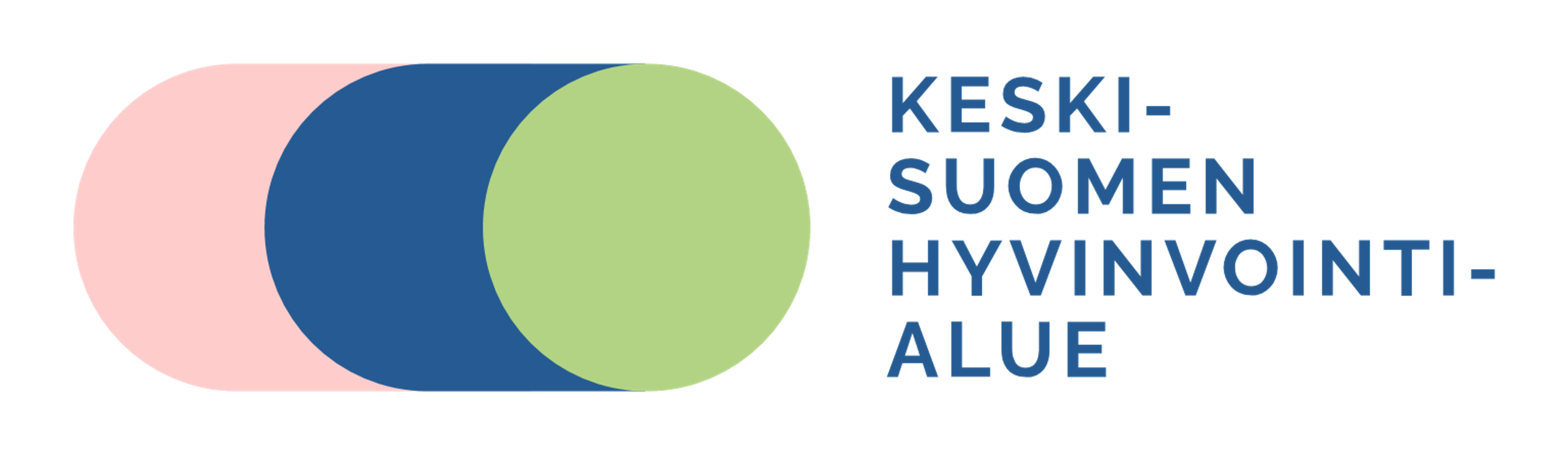 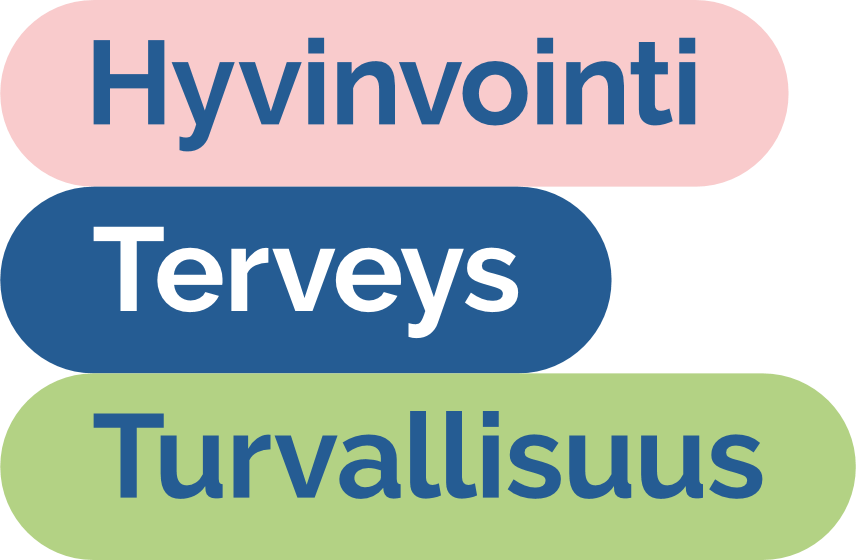 Iso otsikko
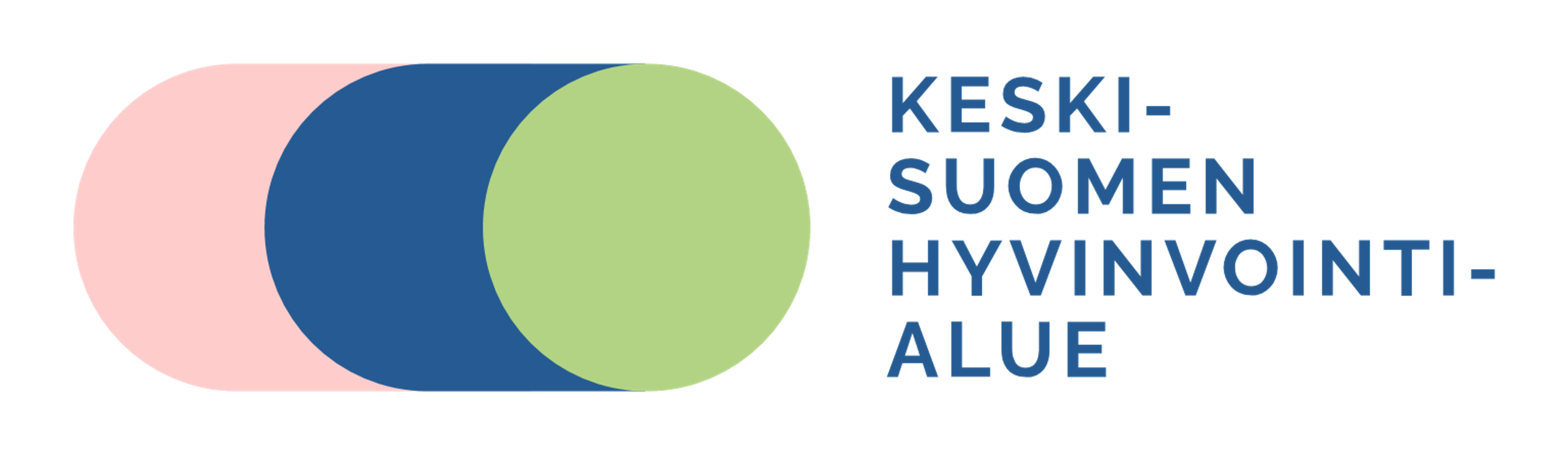 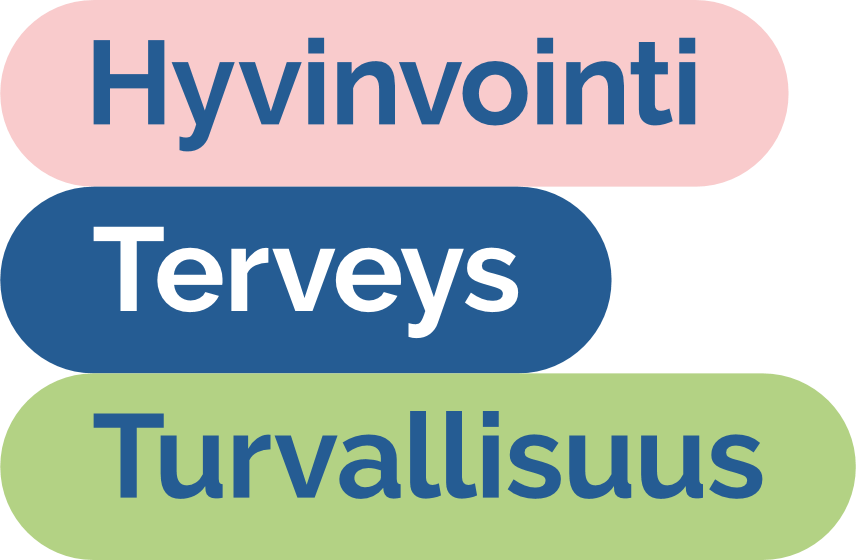 Iso otsikko
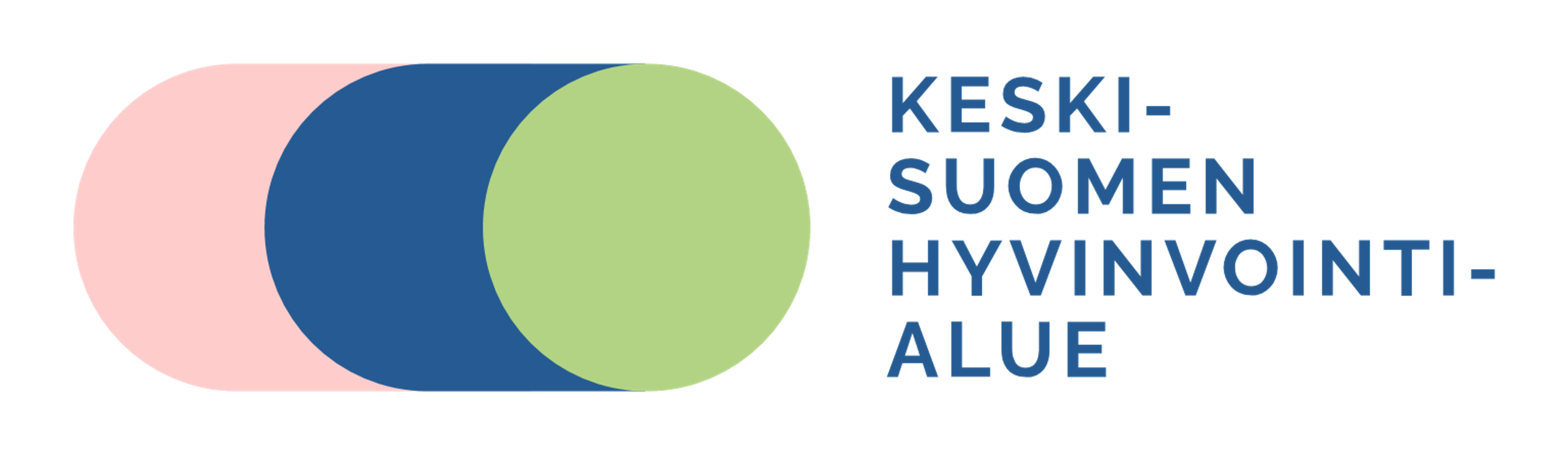